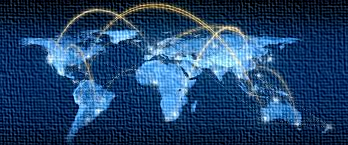 EL CRECIMIENTO ECONÓMICO EN LA ECONOMÍA ABIERTA
La primera sección describió el impacto en el corto plazo del comercio internacional y de los cambios en la política en una economía abierta. Estos asuntos son cruciales para las economías abiertas que buscan combatir el desempleo y la inflación. Pero los países también deben poner atención en las consecuencias de sus políticas para el crecimiento económico de largo plazo. Particularmente para las pequeñas economías abiertas, el uso eficaz del comercio y de las finanzas internacionales es fundamental para promover el crecimiento económico. El crecimiento económico abarca una amplia gama de temas, como se explicó en el capítulo 11. Tal vez el instrumento más importante para promover el rápido crecimiento económico sea asegurar altos niveles de ahorro e inversión.